목차
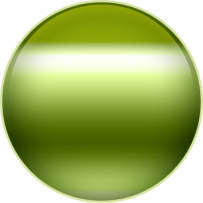 1
첫번째 목차
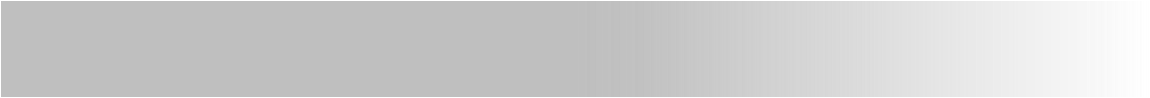 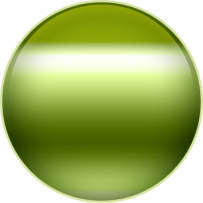 2
두번째 목차
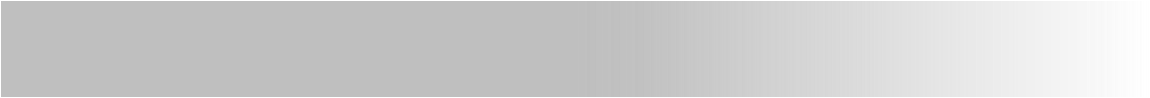 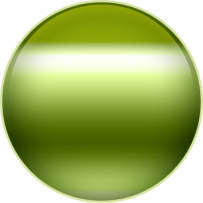 3
세번째 목차
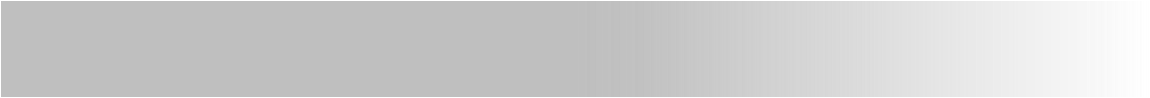 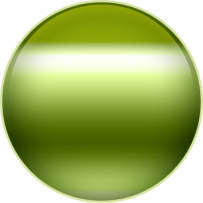 4
네번째 목차
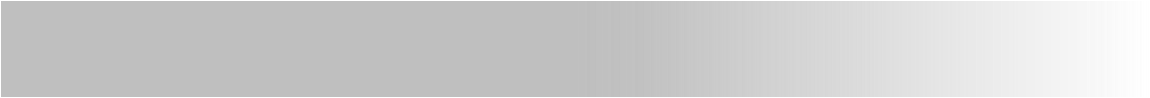 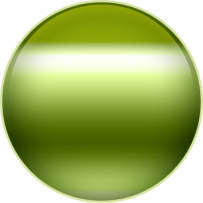 5
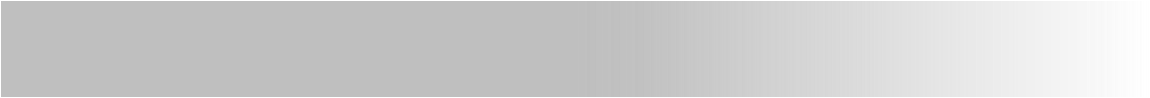 다섯번째 목차